CLUB’S NAME GOES HERE
YYYY - YYYY
ADD CLUB’S NAME HERE
The Leagues and Clubs YouTube Hub.
Use this planner to set goals and tasks you need to complete. These may focus on tasks to form the club identity, create a successful structure, ensure you have the right people in the right roles, develop effective financial planning, and to identify and secure the required facilities for your club. 

Top Tips: Visit our England Football League and Club Hub on YouTube for helpful ideas and insights. Visit our England Football Learning website for ideas to help you develop your football philosophy.
Also, take a look at our Club Structures Guide created in partnership with Muckle LLP.
CLUB STRUCTURE
CHAIRPERSON
Add Name Here
TREASURER
SECRETARY
WELFARE OFFICER
Add Name Here
Add Name Here
Add Name Here
INSERT CLUB ROLE
INSERT CLUB ROLE
INSERT CLUB ROLE
Add Name Here
Add Name Here
Add Name Here
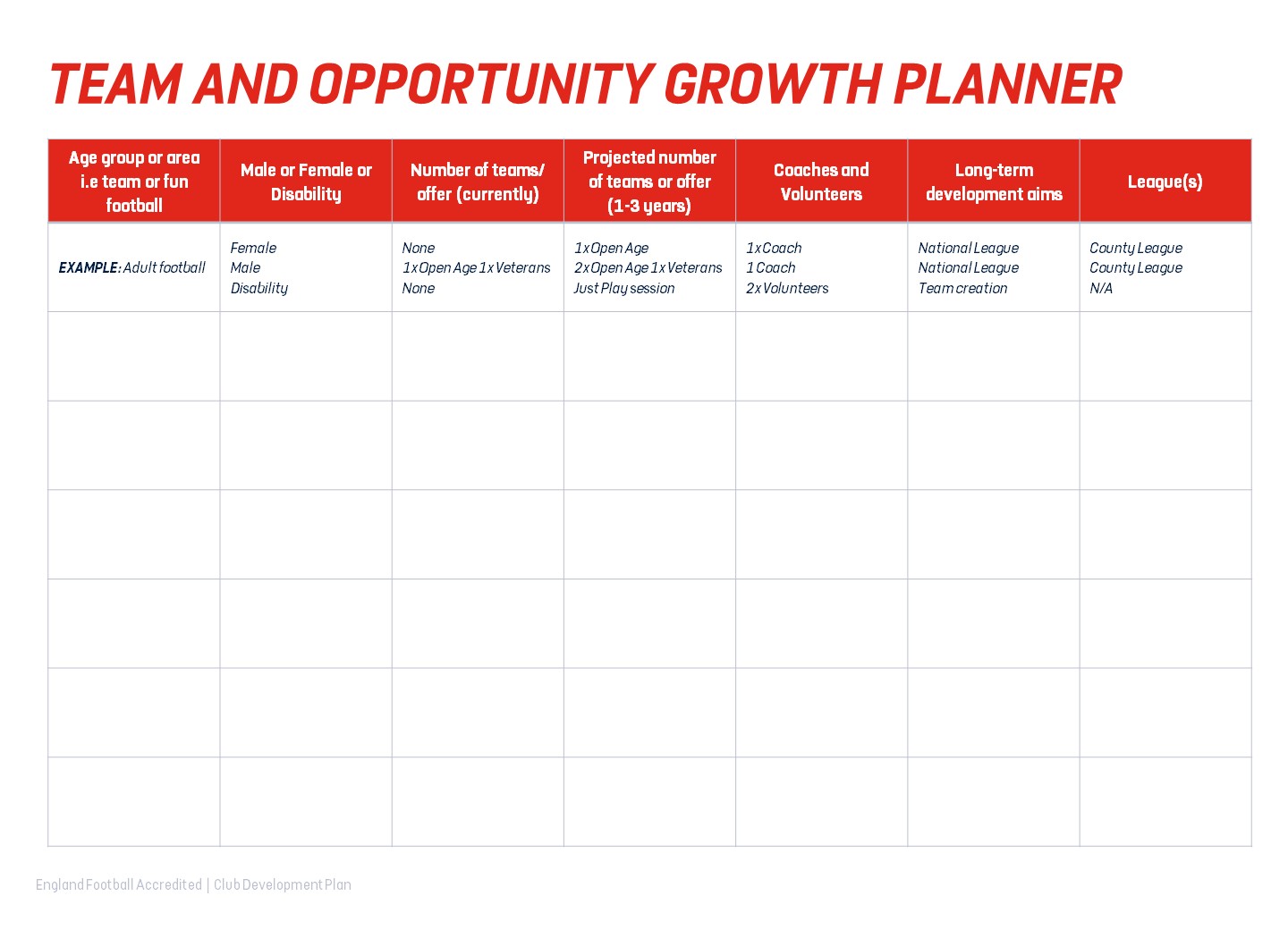 ADD IN SEASON HERE
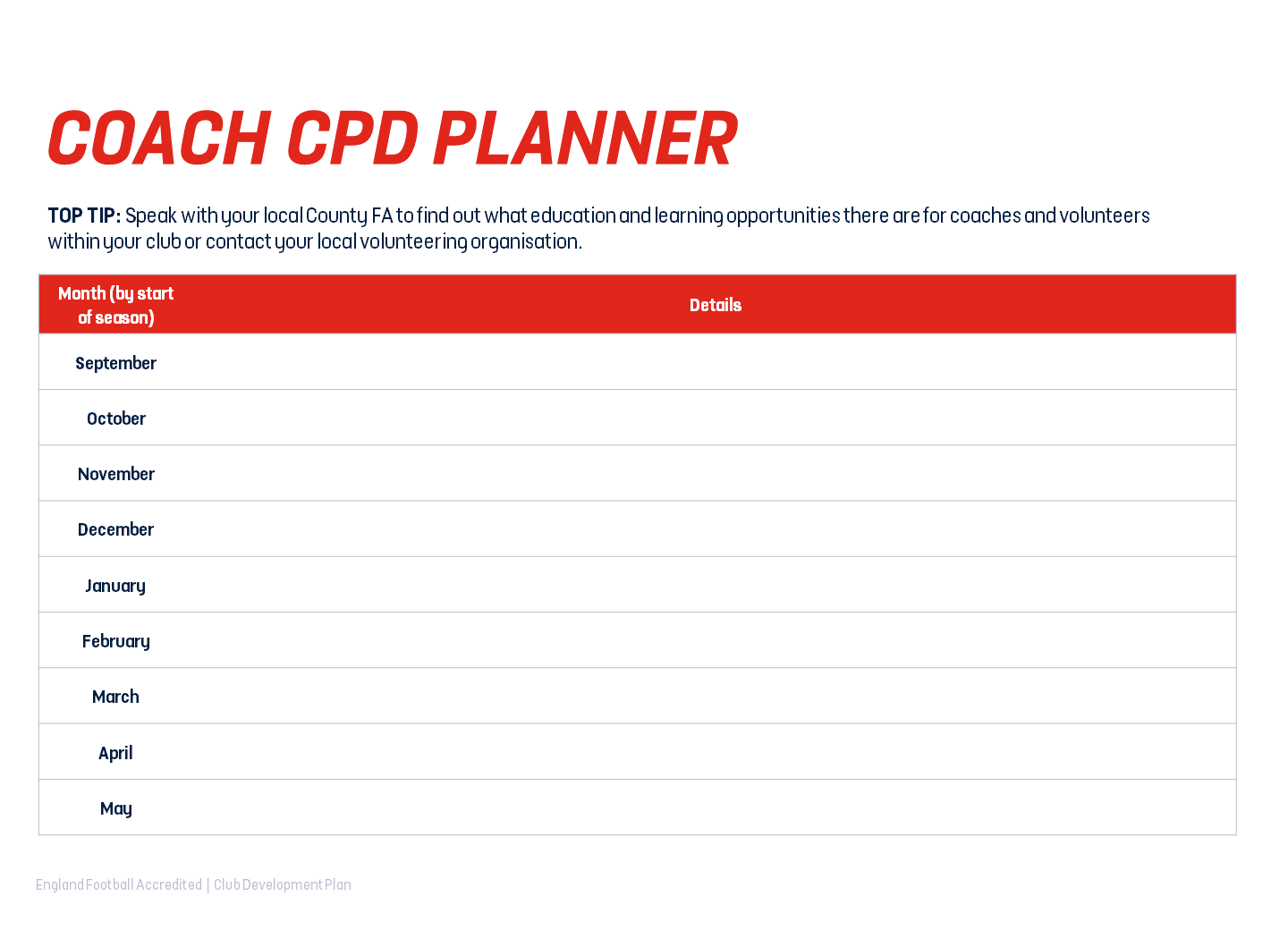 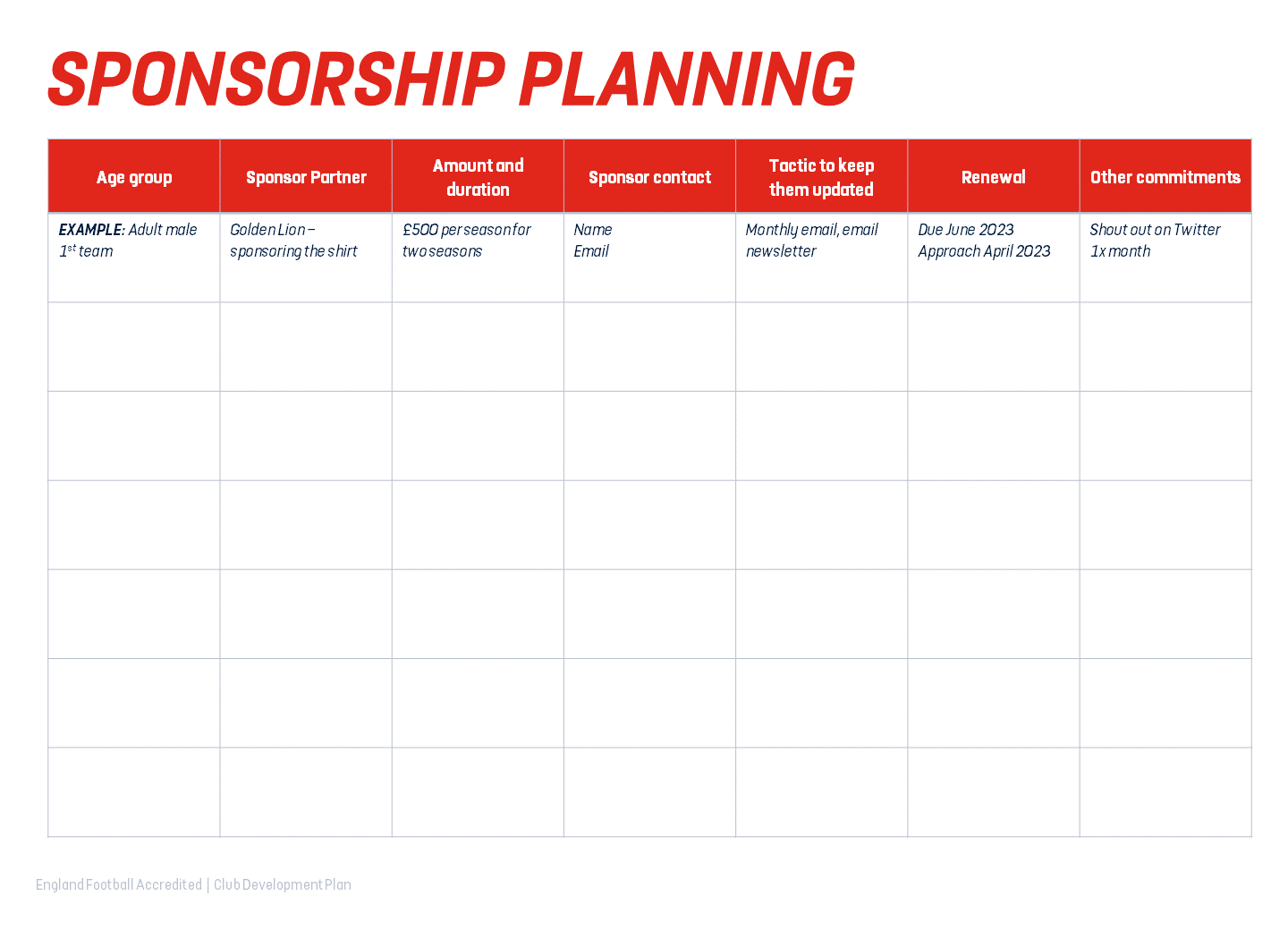 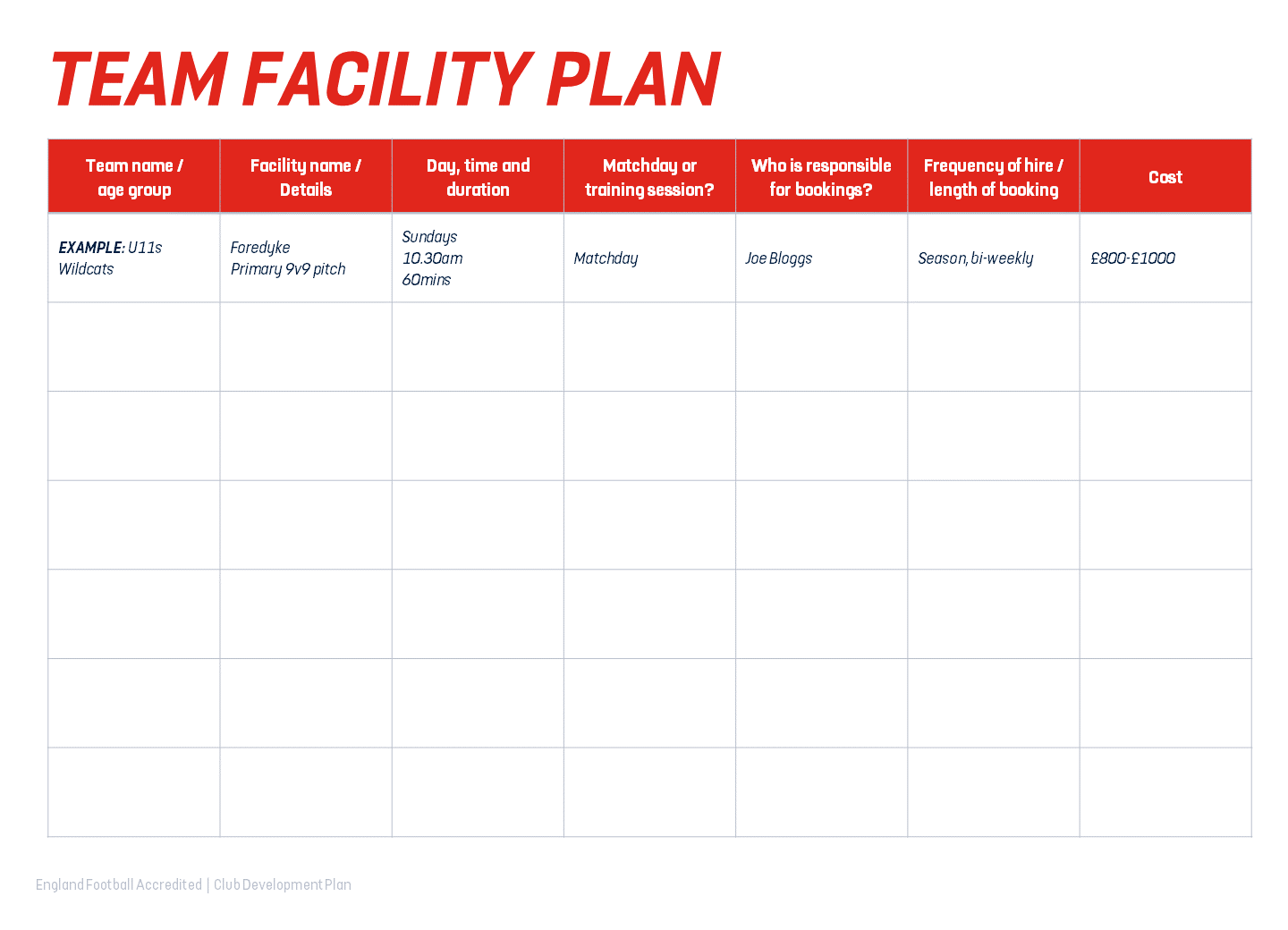 England Football Resources
England Football – Leagues & Clubs
England Football Accreditation

Club Learning Opportunities
YouTube - The League and Club Hub
England Football Learning

Club Resources
Club Structures Guide
Contact details for County FAs

Other Grassroots Support
Football Foundation
Football Foundation – Local Plans
Sport England
Sport England – Funding